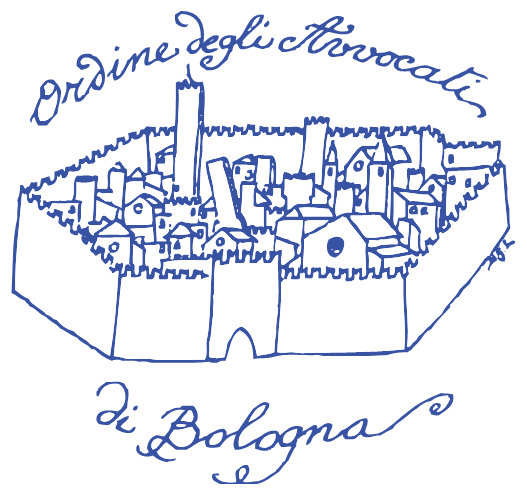 Assemblea Ordinaria degli iscrittiall’Ordine degli Avvocati di Bologna
Fondazione Golinelli   11 Maggio 2016
Relazione del Consigliere Segretario
avv. Lorenzo Turazza
Assemblea Ordinaria degli iscrittiFondazione Golinelli  11 Maggio 2016
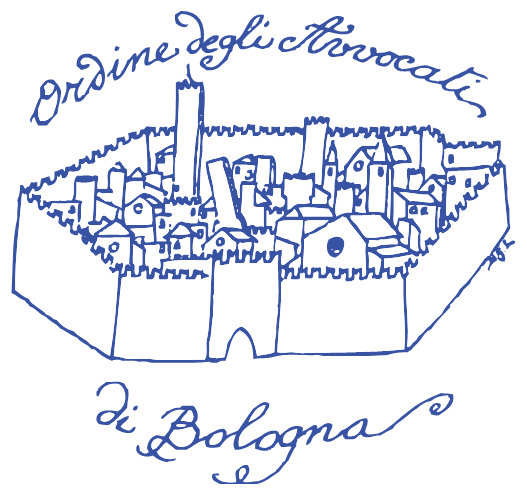 Albo degli Avvocati
Dati aggiornati al 31 Dicembre 2015
Assemblea Ordinaria degli iscrittiFondazione Golinelli  11 Maggio 2016
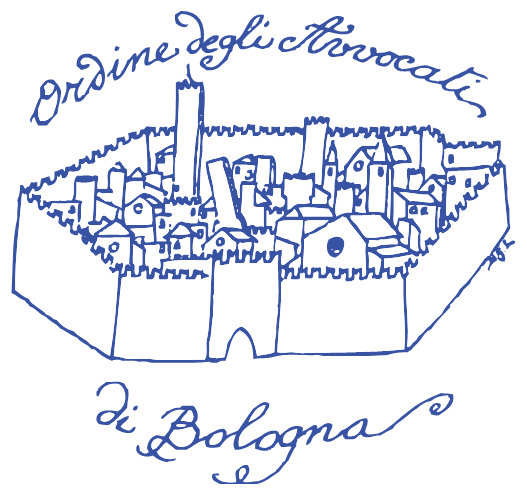 Registro dei Praticanti
Dati aggiornati al 31 Dicembre 2015
Assemblea Ordinaria degli iscrittiFondazione Golinelli  11 Maggio 2016
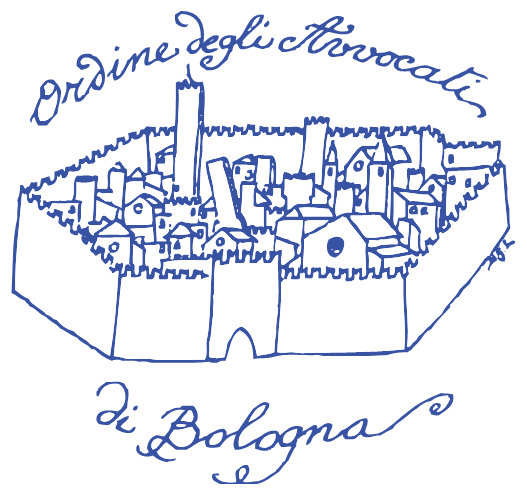 Totale iscritti
Dati aggiornati al 31 Dicembre 2015
Assemblea Ordinaria degli iscrittiFondazione Golinelli  11 Maggio 2016
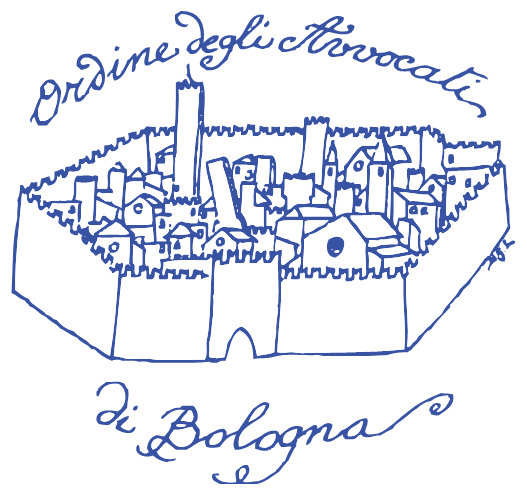 Dettaglio iscritti: uomini e donne
Dati aggiornati al 31 Dicembre 2015
Assemblea Ordinaria degli iscrittiFondazione Golinelli  11 Maggio 2016
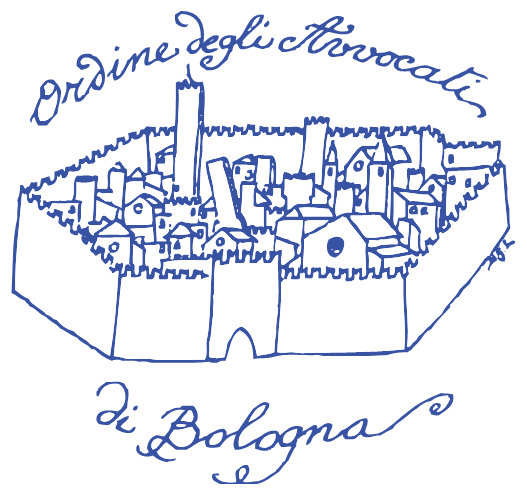 Il personale dipendente dell’Ordine
Dati aggiornati a Maggio 2016
Assemblea Ordinaria degli iscrittiFondazione Golinelli  11 Maggio 2016
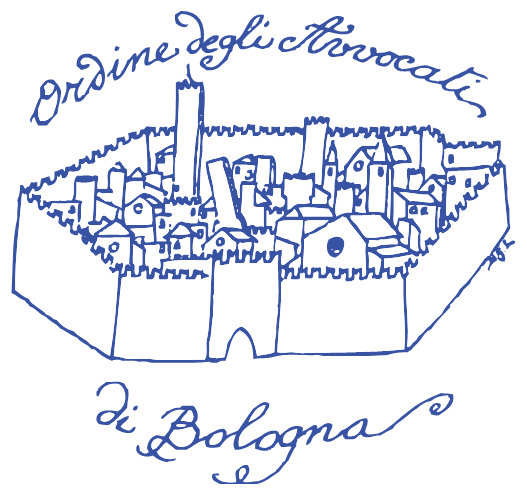 Le commissioni dell’Ordine
Commissione Revisione Albo
Referente: avv. Lorenzo Turazza 
Componenti: avv. Giovanni Berti Arnoaldi Veli, avv. Tiziana Zambelli
Commissione Verifica assolvimento obbligo formativo
Referente: avv. Giovanni Berti Arnoaldi Veli
Componenti: avv. Lorenzo Turazza, avv. Tiziana Zambelli
Commissione Processo Telematico
Referenti: avv. Stefano Goldstaub (referente per il civile), avv. Alessandro Lovato (referente per il penale)
Componenti: avv. Beatrice Belli, avv. Francesco Paolo Colliva, avv. Italia Elisabetta D’Errico, avv. Vincenzo Florio
Commissione Tirocinio Forense
Referente: avv. Federico Canova
Componenti: avv. Beatrice Belli, avv. Roberto Dalle Nogare, avv. Stefano Tirapani
Commissione “Sportello per il Cittadino”
Referente: avv. Roberto Dalle Nogare
Componenti: avv. Vincenzo Florio, avv. Stefano Tirapani, avv. Stefania Tonini
Assemblea Ordinaria degli iscrittiFondazione Golinelli  11 Maggio 2016
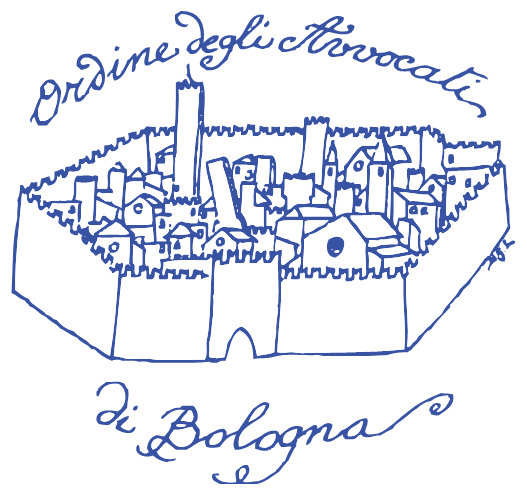 Le commissioni dell’Ordine
Commissione Osservatorio sulla giustizia civile
Referente: avv. Giovanni Berti Arnoaldi Veli
Componenti: avv. Annalisa Atti (gruppo Mediazione), avv. Antonella Gavaudan (gruppo Diritto del Lavoro), avv. Stefano Goldstaub (gruppi Esecuzioni, PCT e Corte d’Appello), avv. Alessandro Lovato (gruppi Esecuzioni e PCT), avv. Saverio Luppino (gruppi Esecuzioni e Giudice di Pace), avv. Stefania Tonini  (gruppo Diritto di Famiglia)
Organismo di composizione delle crisi da sovraindebitamento
Referente: avv. Silvia Villa
Componenti: avv. Annalisa Atti, avv. Vincenzo Florio, avv. Antonella Gavaudan, avv. Stefano Dalla Verità (esterno), avv. Federica Pasquariello (esterno), avv. Donatella Pizzi (esterno)
Consiglio dell’Organismo di Mediazione dell’Ordine (2015-2018)
Presidente: avv. Giovanni Berti Arnoaldi Veli
Direttore: avv. Donatella Pizzi
Membri: avv. Annalisa Atti, avv. Beatrice Belli, avv. Ercole Cavarretta, avv. Sergio Palombarini
Commissione Bologna Forense
Referente: avv. Stefano Tirapani
Componenti: avv. Annalisa Atti, avv. Federico Canova, avv. Antonio Spinzo, avv. Stefania Tonini, avv. Massimo Carrattieri (esterno), avv. Samuele Fazzolari (esterno), avv. Gabriele Garcea (esterno)
Assemblea Ordinaria degli iscrittiFondazione Golinelli  11 Maggio 2016
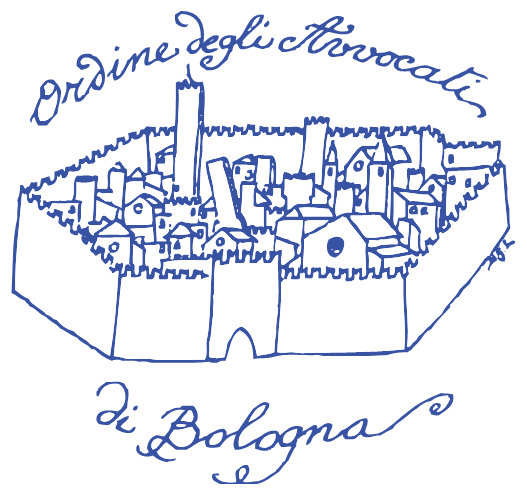 Le commissioni dell’Ordine
Commissione Patrocinio a spese dello Stato
Referenti: avv. Annalisa Atti
Componenti: avv. Ercole Cavarretta, avv. Vincenzo Florio, avv. Saverio Luppino, avv. Stefania Tonini, avv. Silvia Villa
Commissioni per le “Specializzazioni”
Referente: avv. Sergio Palombarini
Componenti: avv. Beatrice Belli, avv. Ercole Cavarretta, avv. Francesco Paolo Colliva, avv. Antonella Gavaudan, avv. Pietro Giampaolo, avv. Saverio Luppino, avv. Antonio Spinzo, avv. Stefano Tirapani, avv. Stefania Tonini
Commissione Accreditamento eventi formativi 
Referente: avv. Antonio Spinzo
Componenti: avv. Antonella Gavaudan, avv. Saverio Luppino, avv. Silvia Villa
Commissione Penale
Referente: avv. Italia Elisabetta D’Errico
Componenti: avv. Ercole Cavarretta, avv. Francesco Paolo Colliva, avv. Pietro Giampaolo, avv. Antonio Spinzo, avv. Tiziana Zambelli
Commissione Internazionale
Referente: avv. Giovanni Berti Arnoaldi Veli
Componenti: avv. Federico Canova, avv. Lorenzo Turazza, avv. Elena Baroni (esterno), avv. Elisabetta Galeazzi (esterno), avv. Bruno Micolano (esterno), avv. Claudio Perrella (esterno), avv. Claudio Pezzi (esterno), avv. Lavinia Savini (esterno)
Assemblea Ordinaria degli iscrittiFondazione Golinelli  11 Maggio 2016
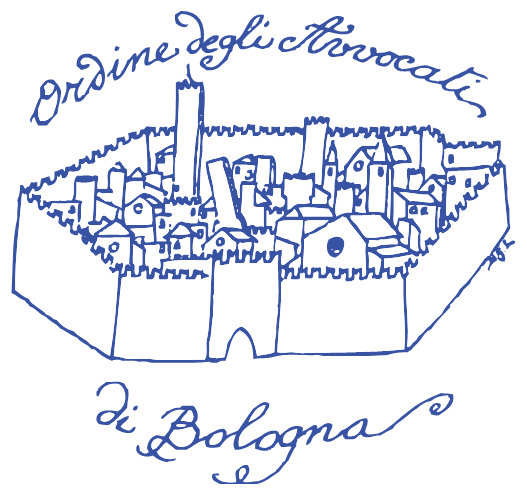 Consiglieri ai turni di ricevimento
Il Presidente, avv. Giovanni Berti Arnoaldi Veli, il Segretario, avv. Lorenzo Turazza, e il Tesoriere, avv. Tiziana Zambelli, sono esonerati dai turni di ricevimento.
I Consiglieri assegnatari del turno di ricevimento nello stesso giorno della settimana possono assicurare la propria presenza a turni alternati, salvi gli accordi interni che possano, di volta in volta, intervenire tra i Consiglieri (delibera Adunanza 13 Febbraio 2012).
Il ricevimento ha luogo dalle ore 12.00 alle ore 13.00, presso i locali del Consiglio dell’Ordine.
Assemblea Ordinaria degli iscrittiFondazione Golinelli  11 Maggio 2016
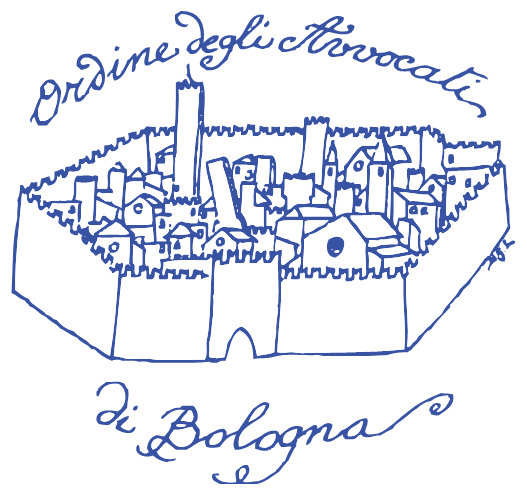 Presenze dei Consiglieri alle adunanze
Su un totale di 52 adunanze nel periodo dal 23.03.2015 al 27.04.2016
La tabella, elaborata a puri fini statistici, rileva la presenza alle adunanze dei Consiglieri che abbiano presenziato ai lavori per un periodo superiore alla metà della durata di ogni seduta (delibera Adunanza 17 Febbraio 2013)
Assemblea Ordinaria degli iscrittiFondazione Golinelli  11 Maggio 2016
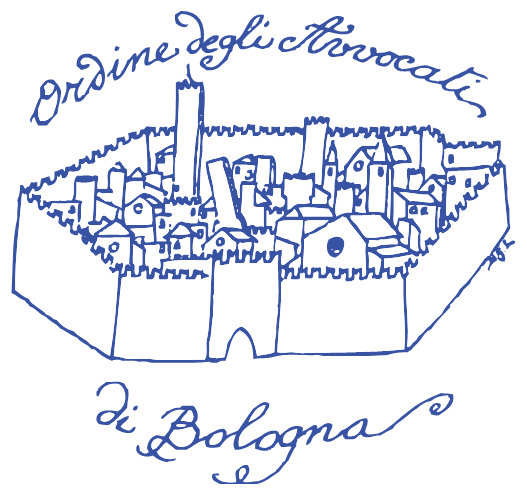 Commissioni Opinamento Note
Prima Commissione Opinamenti
Referente: avv. Federico Canova
Componenti: avv. Beatrice Belli, avv. Roberto Dalle Nogare, avv. Stefano Tirapani
Seconda Commissione Opinamenti
Referente: avv. Annalisa Atti
Componenti: avv. Ercole Cavarretta, avv. Vincenzo Florio, avv. Sergio Palombarini, avv. Stefania Tonini
Terza Commissione Opinamenti
Referente: avv. Stefano Goldstaub
Componenti: avv. Antonella Gavaudan, avv. Alessandro Lovato, avv. Saverio Luppino, avv. Silva Villa
Quarta Commissione Opinamenti (Penale)
Referente: avv. Antonio Spinzo
Componenti: avv. Francesco Paolo Colliva, avv. Italia Elisabetta D’Errico, avv. Pietro Giampaolo
Assemblea Ordinaria degli iscrittiFondazione Golinelli  11 Maggio 2016
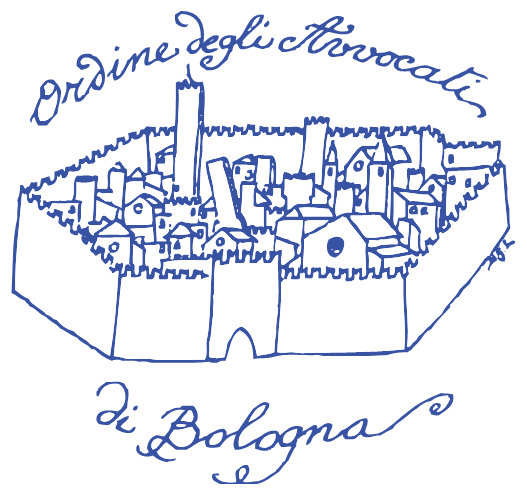 Opinamenti 2015
Assemblea Ordinaria degli iscrittiFondazione Golinelli  11 Maggio 2016
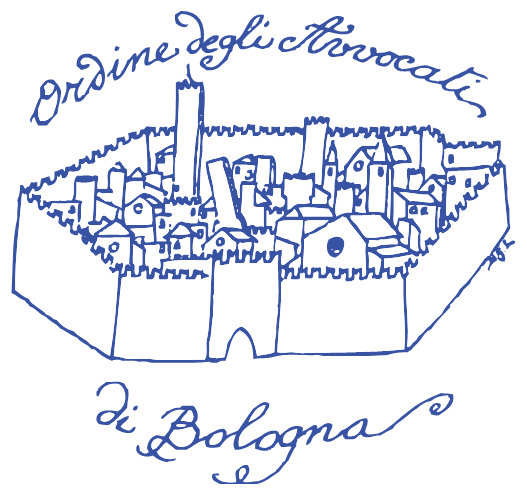 Conciliazioni - Gratuito patrocinio - Esposti
Dati relativi all’anno 2015
Assemblea Ordinaria degli iscrittiFondazione Golinelli  11 Maggio 2016
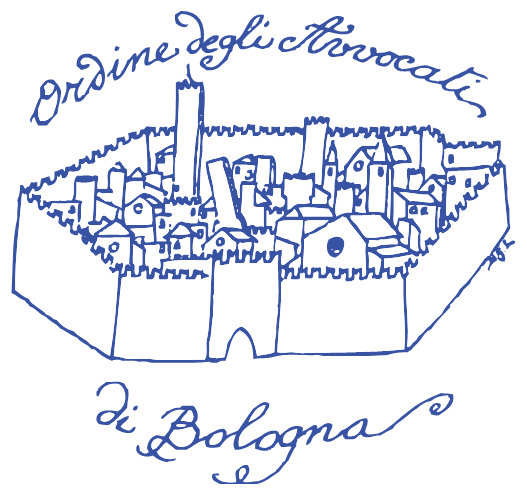 Ufficio restituzione fascicoli di parte
Dati aggiornati al 30 Aprile 2016
(*) di cui 7.695 dal Tribunale e 3.181 dalla Corte d’Appello
Assemblea Ordinaria degli iscrittiFondazione Golinelli  11 Maggio 2016
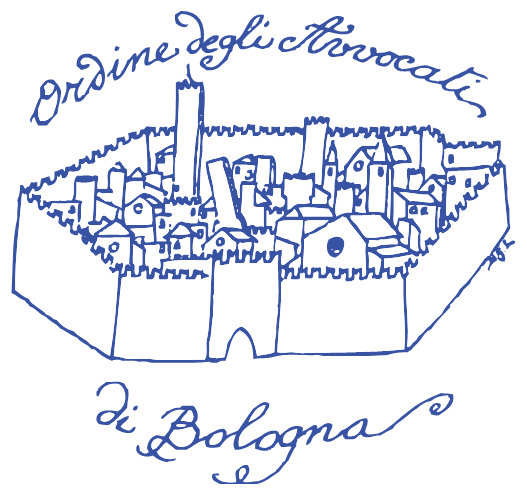 Formazione professionale
Dati relativi all’anno 2015
(*) di cui 153 gratuiti ed 84 a pagamento
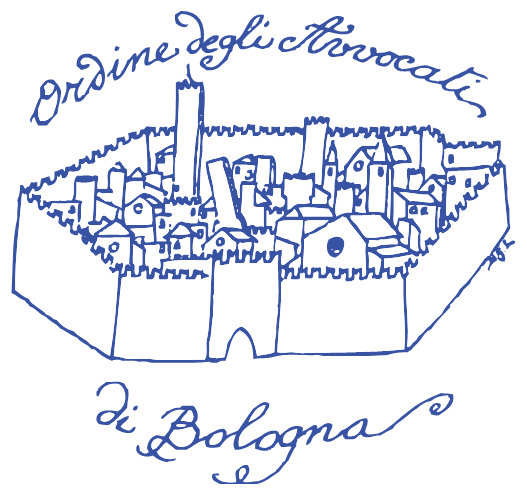 "Chiudo con ciò, ringraziando della benevola paziente attenzione, e confidando che se dovessi tornare a nascere, tornerei a scegliere di fare l’avvocato".(avv. Angiola Sbaiz – Anno 1981 –Atti dell’Accademia di Scienze Lettere ed Arti di Udine)